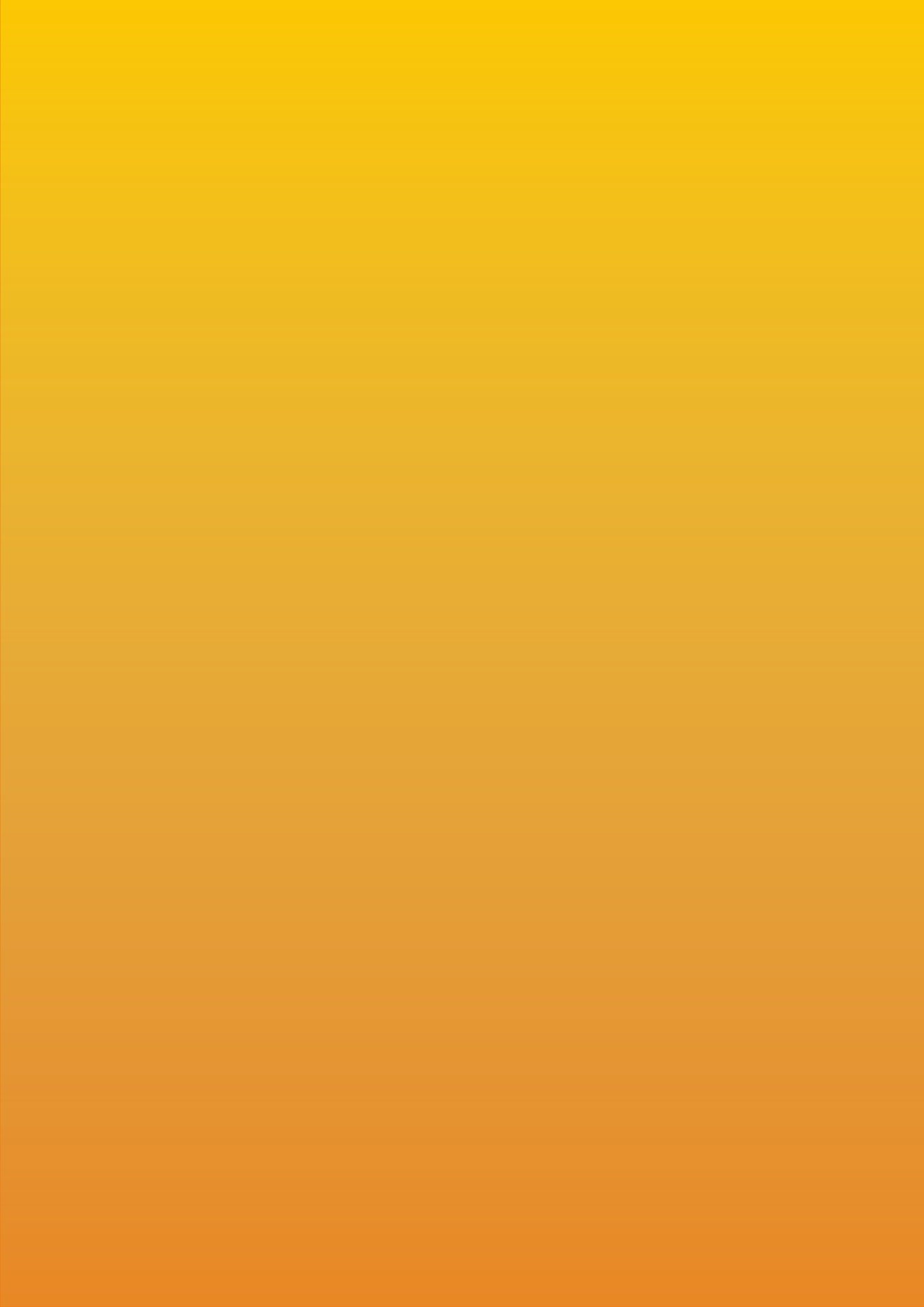 Titre

Votre nom
Le nom de votre superviseur·e
Nom du laboratoire ou du département
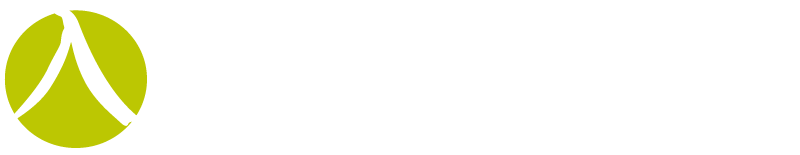 Méthodologie

Sous-titre 

Texte
Introduction

Texte

Question de recherche du projet
Résultats

Sous-titre

Texte
Méthodologie

Sous-titre 

Texte
Bibliographie
Texte
Remerciements